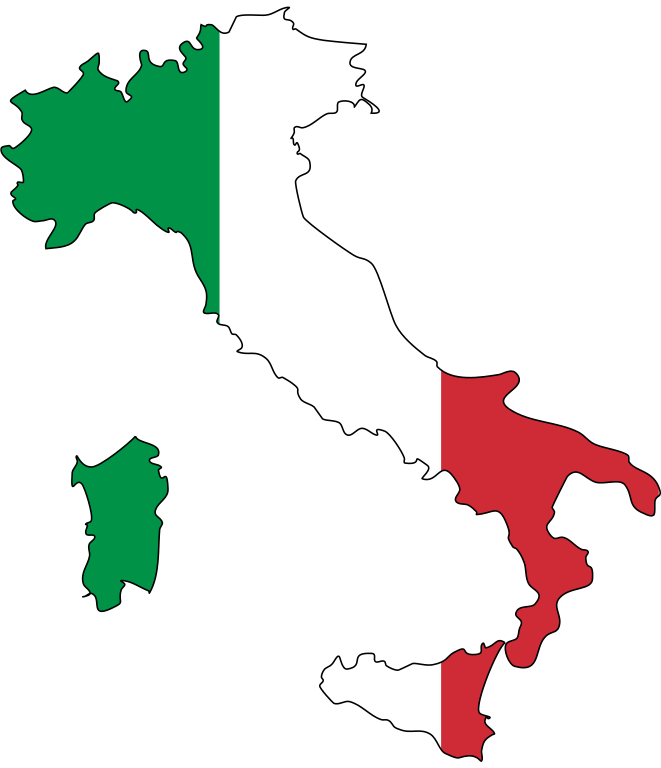 Taliansko
Geografia 
7. ročník
Poloha
Prímorská krajina
Nachádza sa Apeninskom polostrove
Rozloha 301 338 km²
K pevninskej časti patria 2 ostrovy: Sicília a Sardínia
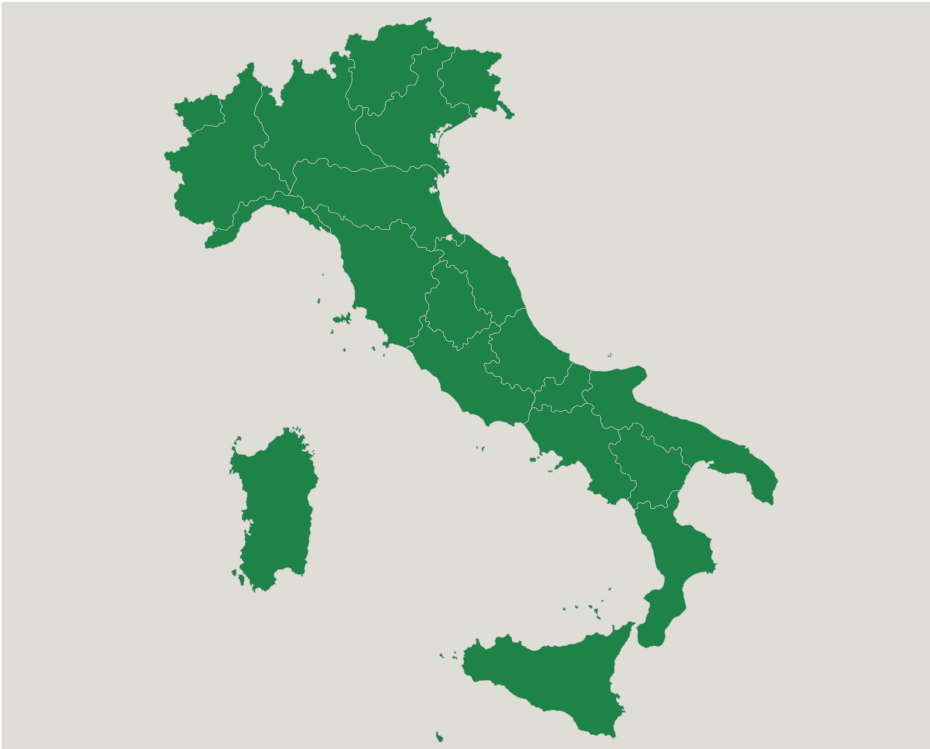 Zo západu krajinu obmýva Ligurské a Tyrhénske more, z juhu Stredozemné a z východu Jadranské more.
Celou krajinou zo severu smerom na juh sa rozprestiera pohorie Apeniny.
Veľký význam pre poľnohospodárstvo
    má Pádska nížina 
    na severe Talianska.
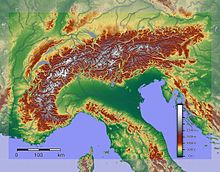 História
Počiatky talianska sa datujú do roku 753 p.n.l.
Až do súčasnosti si prešlo bohatou históriou:
(rímska ríša, pápežský štát, zjednotenie talianska,    		1. a 2. sv. vojna, súčasnosť).
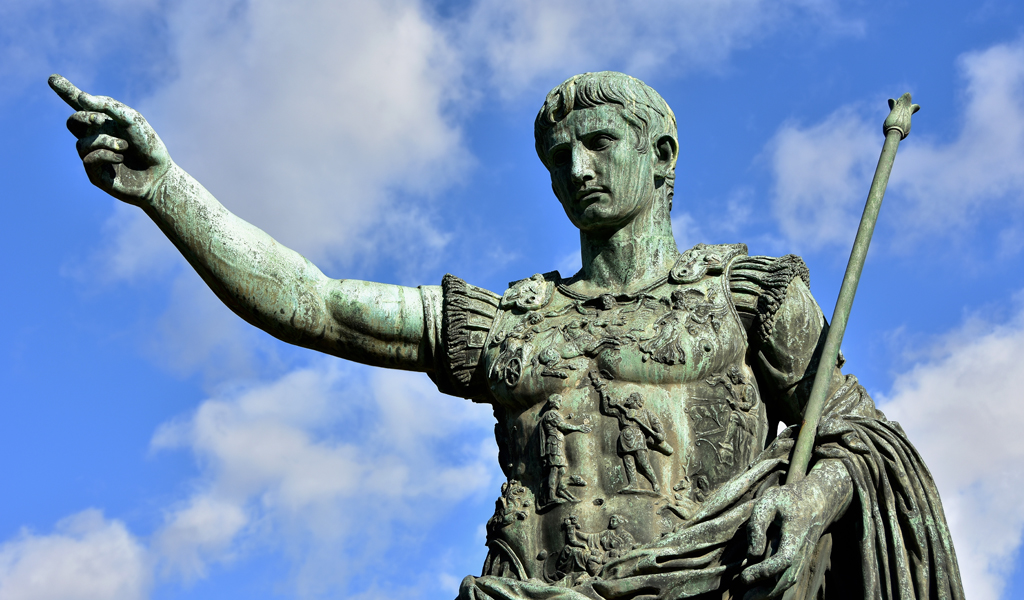 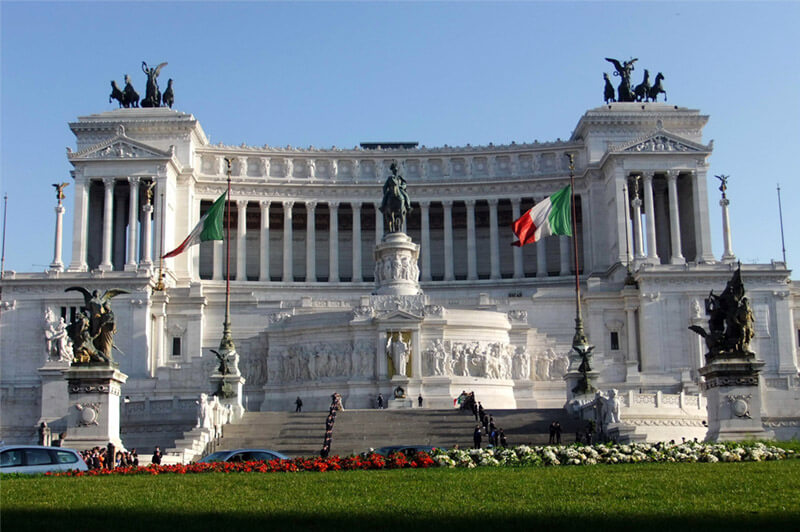 Obyvateľstvo
Počet obyvateľov je okolo 60,5 milióna.
Väčšinu obyvateľov tvoria taliani.
Spisovný jazyk je taliančina.
Na území Talianska sa nachádzajú aj dva nezávislé štáty: Vatikán a San Maríno.
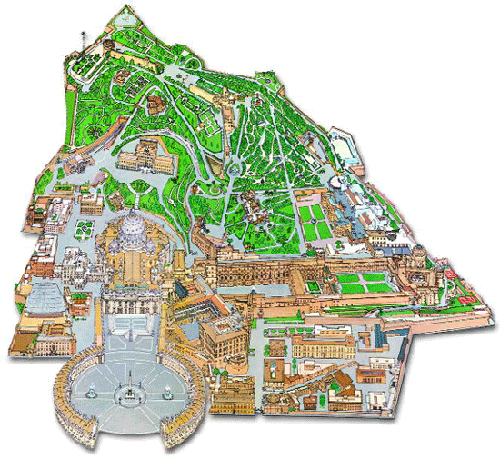 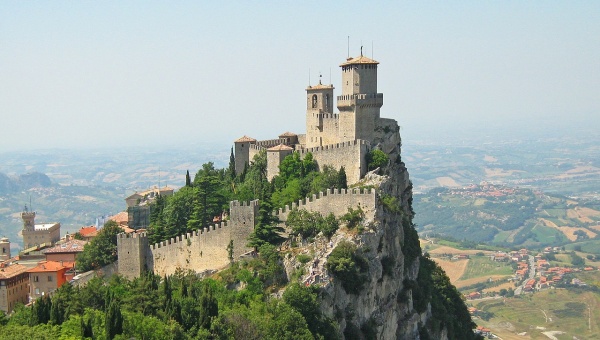 Priemysel
Strojársky : výroba áut, lodi
Textilný: zn. Benetti
Potravinársky: ovocie a zelenina, cestoviny
Elektrotechnický: výroba pračiek a chladničiek
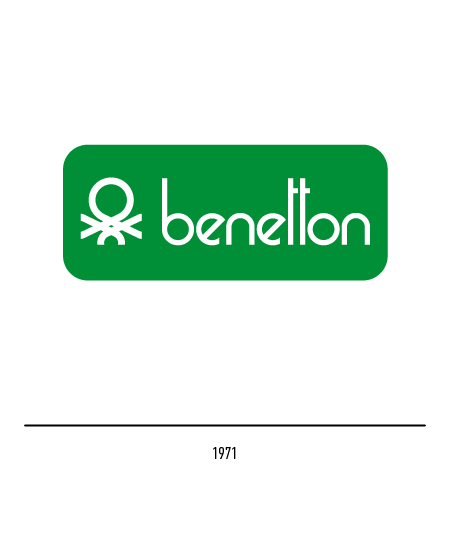 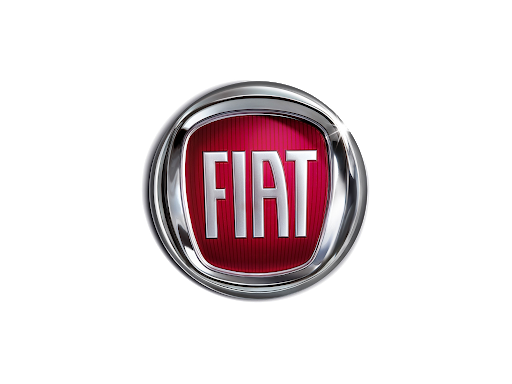 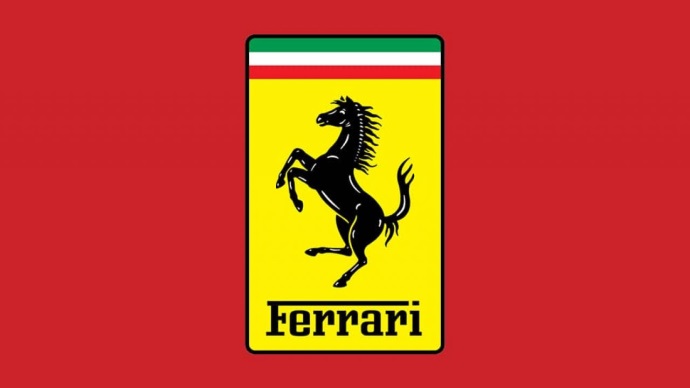 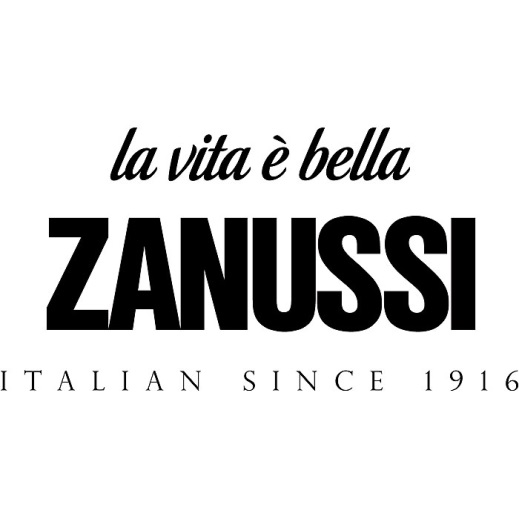 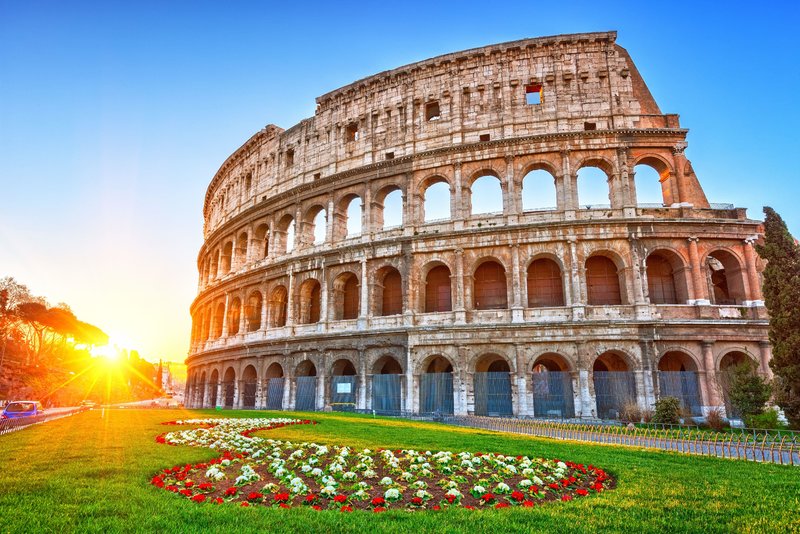 Mestá
Hlavný mestom je Rím.
Medzi ďalšie významné mestá patria:
	Miláno, Turín, Janov, Bologna, Neapol,
	Florencia, Benátky, Pisa, Palermo
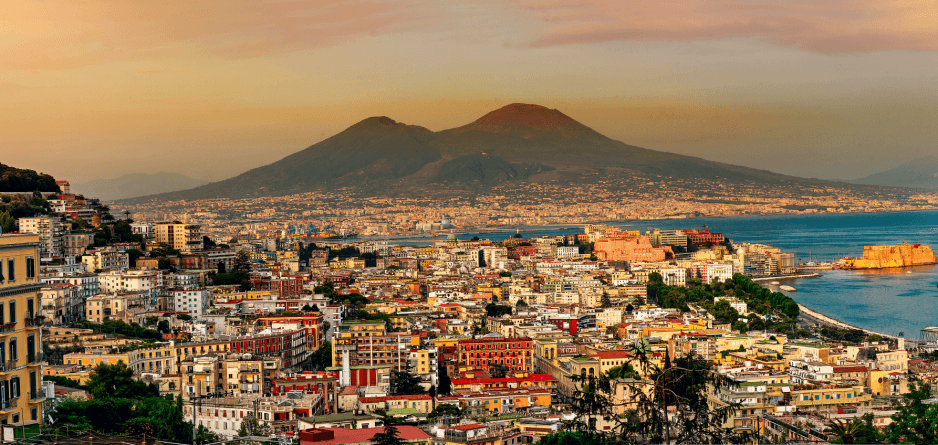 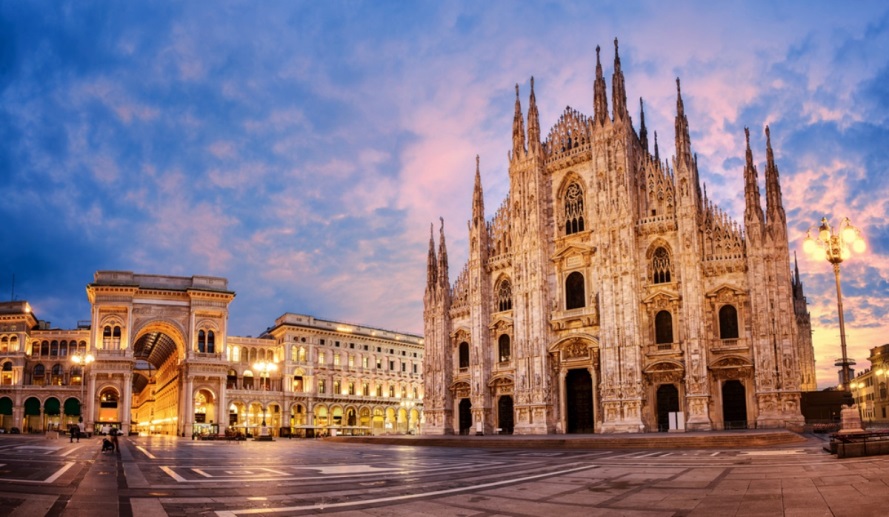 Zvyky a tradície
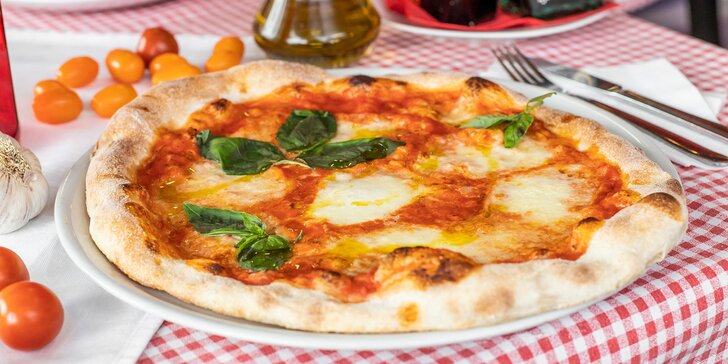 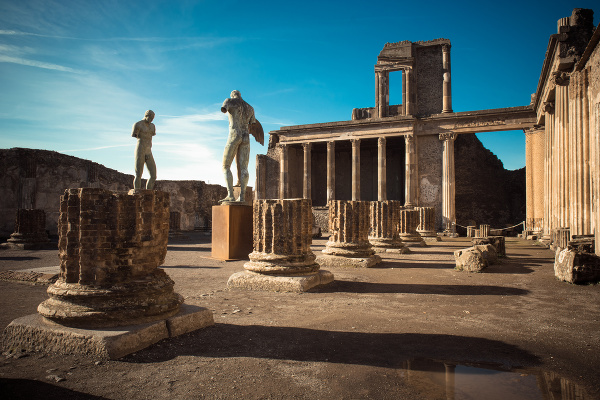 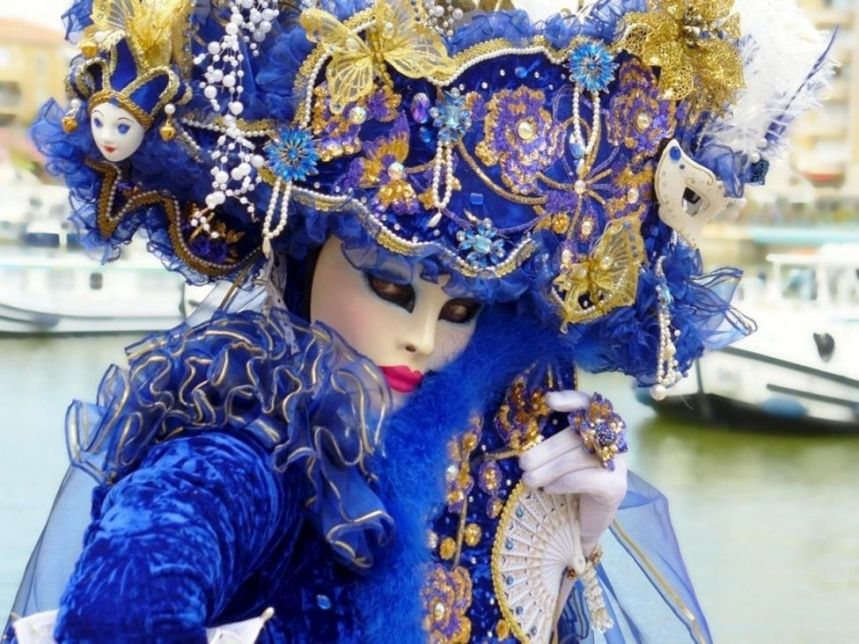 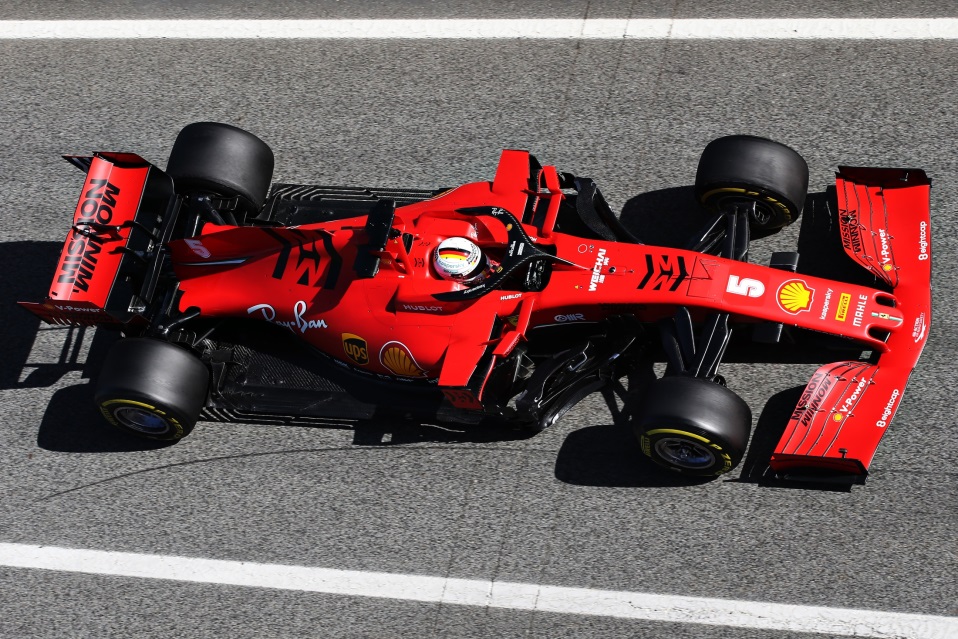